Spheromaks and How Plasmas May Explain the Ultra High Energy Cosmic Ray MysteryKen Fowler, UC BerkeleyHui Li, LANL
Stirling thought AGN jets are powerful cosmic ray accelerators [S. A. Colgate and H. Li, Comp. Ren. Phys. 5, 431 (2004)]
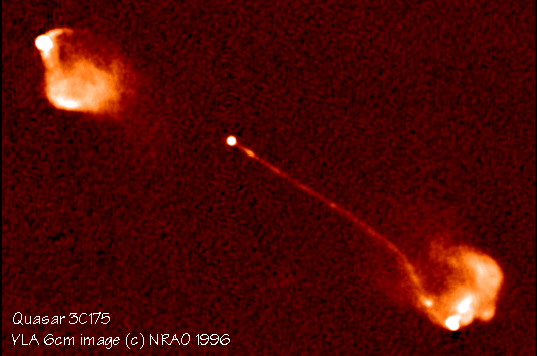 New papers coauthored with Stirling
S. A. Colgate, T. K. Fowler, H. Li, J. Pino, “ Quasi-Static Model of Collimated Jets and Radio Lobes I: Accretion Disks and Jets,” ApJ 789,144 (2014)
S. A. Colgate, T. K. Fowler, H. Li, E. B.Hooper,                      J. McClenaghan, Z.Lin, “Quasi-Static Model of Collimated Jets and Radio Lobes II: Jet Structure and Stability,” ApJ, 813, 136 (2015) 
S. A. Colgate, T. K. Fowler, H. Li, “Cosmic Ray Acceleration by Jet/Radiolobes Created by Active Galactic Nuclei” – in preparation
We have used Stirling’s ideas to create a simple model of jets as accelerators
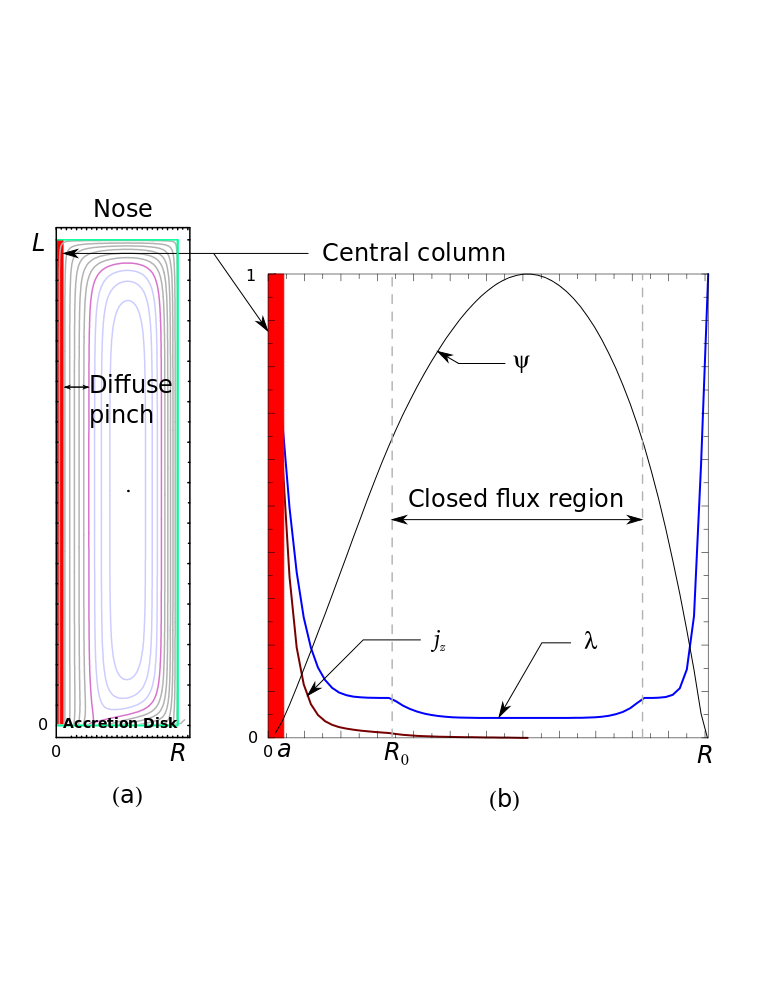 Our jet is a self-accelerated ion beam
Quasi-DC  Acceleration, by Diffusion

Central Column: 3D kinks, Dr = a2/t
Ez = (Dr/ac)B= V/ct = (V/L) (L/ct) = 0.01 V/L 
Nose:  cyclotron resonance, Dr = Dz = rL2 c
Er   (Dz/zc)B  (Dz/rLc)B  (V – 0.01V)/r
DIFFUSION IS HYPER-RESISTIVITY

E + v x B	= 	R

In the disk:	R = MRI? (don’t need to know)

In the jet:	R = Kinks

In nose:	R  = Drift Cyclotron Loss Cone 
		Instability
Example Calculations

Accretion Disk as a Dynamo

jr/t = 2Rr/z2 = - 2R/z2    = Bz 2vr/z2

Cosmic Rays

Er = (Dz/)B   ;  I(E) = dx /z  Dz f/z
Cosmic Ray Spectrum 
 
I(E)	=    R(E)R dr  f (Dz/2)  R(E)R dr f(rvr/2)  
 
(r)  	=     rLmax 	=  (Emax(r)/eB) = r(Emax/eV)
 
cDprf/E  =  eEr f  =  eB(Dz/c)f = (cDpr/Emax)f  
 
f	=   (I/e Emaxvr) exp Y   ;   Y = E/Emax 
 
I(E)	    (I/E3 ) E/eV 1 dY  Y2 exp Y   I/E2.7
Predictions
Jet Length L = 1024 cm = 0.3 Mpc 
Cosmic Rays (for M = 108Suns, scales M1/2)
E = 1020 eV, I = 2x1018 A,  I(E)  I/E32.7 
  Intensity on Earth  1/yr km2 (>1019eV)	
Synchrotron: λ < 10 cm, Power = 0.01 IV,  I(E)  E exp(- E3),Light cone  0.01 radians